Chemistry – Mar 13, 2020
P3 Challenge – Nomenclature Quiz
Objective –
Types of Reactions
Predicting Products

Assignment:  
Complete typing instructions for first balancing reactions worksheet
Complete the Predicting Products WS
Agenda
Nomenclature quiz and/or Polyatomic ion quiz
Homework Review
5 types of reactions
Predicting Products by type
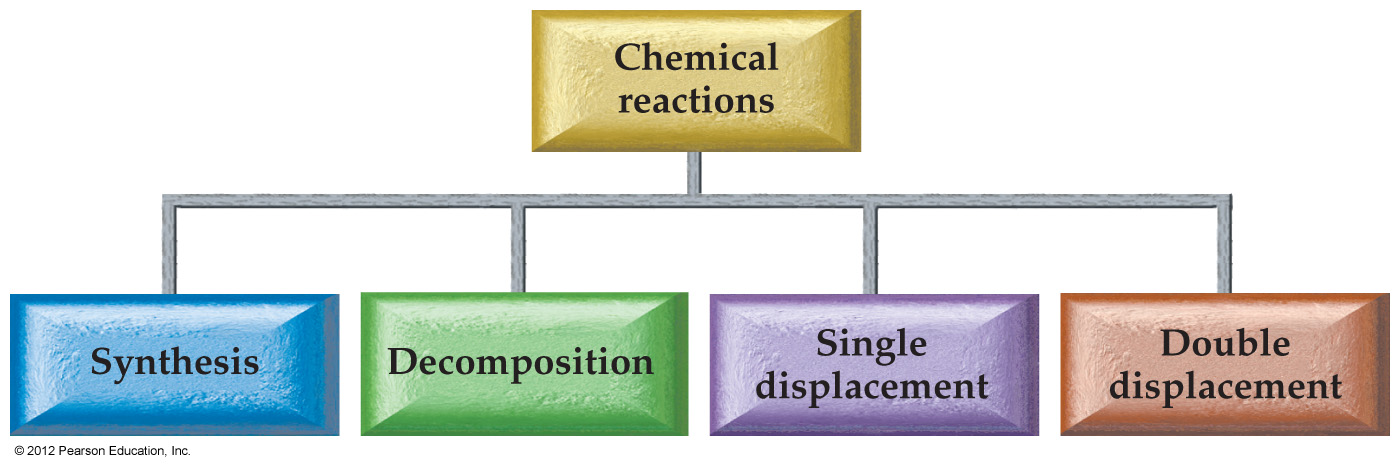 Types of reactions
Synthesis (Combination)
A + B  AB 			Two elements react to form a compound
Decomposition
AB  A + B			A compound is separated into its elements
Single Replacement
A + BC  AC + B	One element takes the place of another in a compound. 
Double Replacement
AB  +  CD   AD  +  CB		Ionic partners switch
Combustion
The reaction with oxygen is so common that it is often given its own classification: combustion.
The products of a combustion are always the oxides of the elements in the other reactant. If there is a choice of metal ion, you will be told what ion charge to use.
Ex:  Fe + O2   Fe2O3
Ex:  CH4 + O2   CO2  +  H2O
Ex:  Li  +  O2    Li2O
Classify each of the reactions
on the next slides.
Type ID practice
_____ H2 +    _____ O2    _____ H2O
  _____ Fe  +   _____ Cl2    _____  FeCl3
  _____ Cu  +  _____ AgNO3    _____  Cu(NO3)2  +  _____ Ag
  _____ Zn  +  _____  HCl    _____  ZnCl2  +  _____ H2
  _____ Pb(NO3)2  +  _____ AlCl3    _____ PbCl2  +  _____ Al (NO3)3
  _____ LiClO3    _____  LiCl  +  _____  O2
  _____ Mg(OH)2  +  _____ HCl    _____ MgCl2  +  _____ H2O
Predicting Products
If given reactants, you should be able to predict the products.
The type of reactants will tell you which type of reaction will happen.
Predicting Synthesis
Use when there are two elemental reactants there will be only one product
Determine the ions each element makes. One will be a cation, the other will be an anion. 
If a variable charge element is involved you will need to be told what ion charge is appropriate for the product. 
Use the “switch drop and reduce” procedure to determine the formula of the  single product.
Predicting Synthesis - Practice
Recall nonmetals and nonmetal oxides react with water to form acids and metals and metal oxides react with water to form bases (hydroxides)
Sometimes a simple inventory of the atoms reacting will suggest a product.
Balance the reaction.
Ex:   (II)    Ni +   Cl2  
Ex:  N2O5  + H2O 
Predicting Decomposition
Use when there is only one reactant.
Decompositions follow patterns: (These patterns will be on the test)
binary compound  two elements
metal carbonate  metal oxide + carbon dioxide
metal hydrogen carbonate  metal oxide + water + carbon dioxide
metal hydroxide  metal oxide + water
metal chlorate  metal chloride + oxygen
metal sulfate  metal oxide + sulfur dioxide + oxygen
metal nitrate  metal oxide + nitrogen dioxide + oxygen
Predicting Decomposition -Practice
binary compound  two elements
metal carbonate  metal oxide + carbon dioxide
metal hydrogen carbonate  metal oxide + water + carbon dioxide
metal hydroxide  metal oxide + water
metal chlorate  metal chloride + oxygen
metal sulfate  metal oxide + sulfur dioxide + oxygen
metal nitrate  metal oxide + nitrogen dioxide + oxygen
Name the compound that will decompose to be able to identify how it will decompose. 
Then follow the pattern to write the products.
Balance the reaction. 
Ex:   NaClO3  
Ex:    CaCO3 
Predicting Single Replacement
Use when an element (usually a metal) reacts with a compound.
Determine the ion formed by  the free element and combine with the anion of the compound to form one product. 
Turn the cation (or anion) of the compound into a free element as the second product. 
A metal free element replaces a metal. A nonmetal free element replaces a nonmetal.
Predicting Single Replacement -Practice
Check the activity series to verify the reaction happens.
Ex:    (II)    Cu +  AgNO3 
Ex:    Zn  +  CaCl2   
Predicting Double Replacement
Use when two compounds are reacting.
Identify the cations and anions present in the reactants. 
Switch partners so that each cation is with the other anion.
Write your products using the “switch drop and reduce” procedure
Check solubility to verify the reaction happens. 
Ex:  CaCl2  +  AgNO3  
Ex:   ZnSO4  +  Ba(OH)2 
Predicting Combustion
Use when there is oxygen as a reactant.
Identify each element in the other reactant.
The products formed will be oxides of each of the elements.
Common Nonmetal oxides are  CO2, H2O, NO2 and SO2.
For metal oxides, use the “switch drop and reduce” procedure (Metal ion to use given)
Ex: C3H3NO   +  O2   
Ex:  (III)  FeS  +   O2   
Exit Slip - Homework
Exit Slip: Balance the following chemical equation:
_____Pb(NO3)2  _____PbO + _____NO2 + _____O2  
Then identify it’s type with a S, D, SR, DR, or C.
What’s Due?  (Pending assignments to complete.)
Complete the Balancing Reactions Worksheet with the instructions on the top of pg 2 
Predicting Products Worksheet
What’s Next?  (How to prepare for the next day)
Read  p263-285